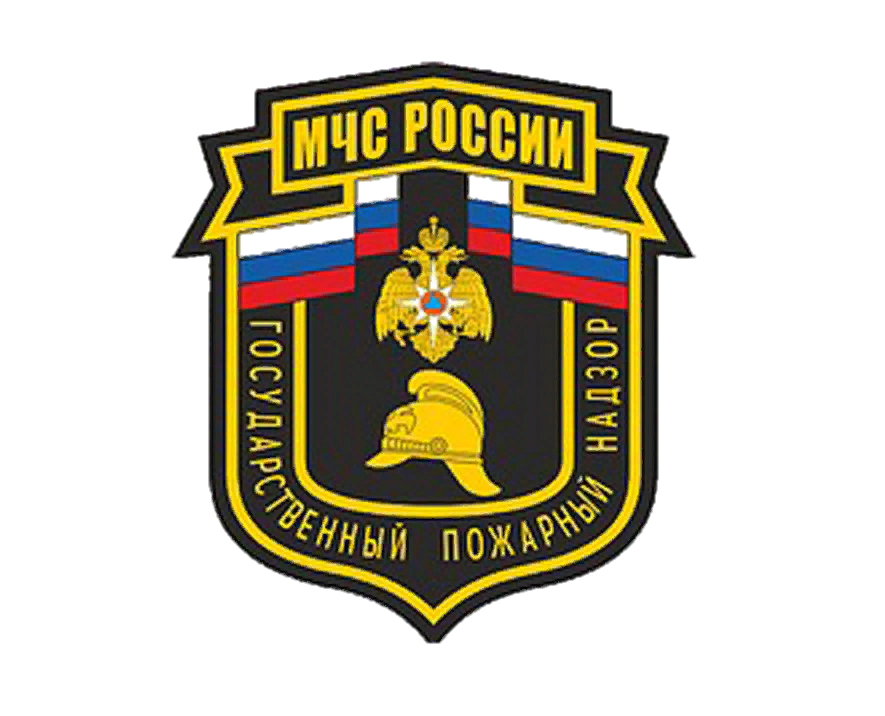 УПРАВЛЕНИЕ НАДЗОРНОЙ ДЕЯТЕЛЬНОСТИ 
И ПРОФИЛАКТИЧЕСКОЙ РАБОТЫ  
ГЛАВНОГО УПРАВЛЕНИЯ МЧС РОССИИ 
ПО КЕМЕРОВСКОЙ ОБЛАСТИ - КУЗБАССУ
Пожарная безопасность
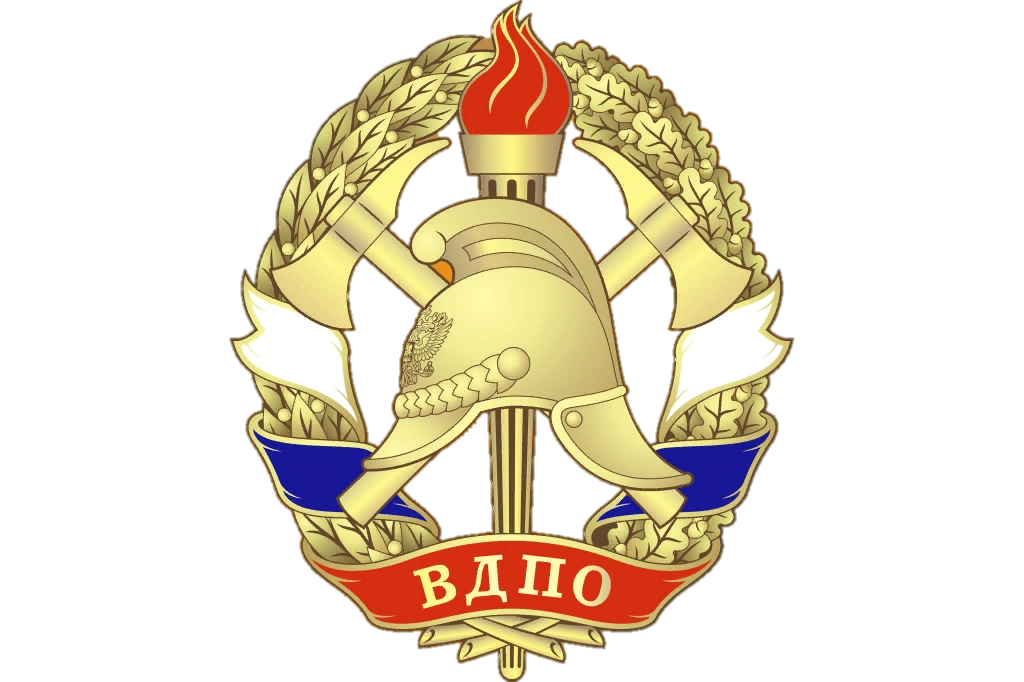 КЕМЕРОВСКОЕ РЕГИОНАЛЬНОЕ ОТДЕЛЕНИЕ 
ОБЩЕРОССИЙСКОЙ ОБЩЕСТВЕННОЙ ОРГАНИЗАЦИИ 
ВСЕРОССИЙСКОЕ ДОБРОВОЛЬНОРЕ ПОЖАРНОЕ ОБЩЕСТВО
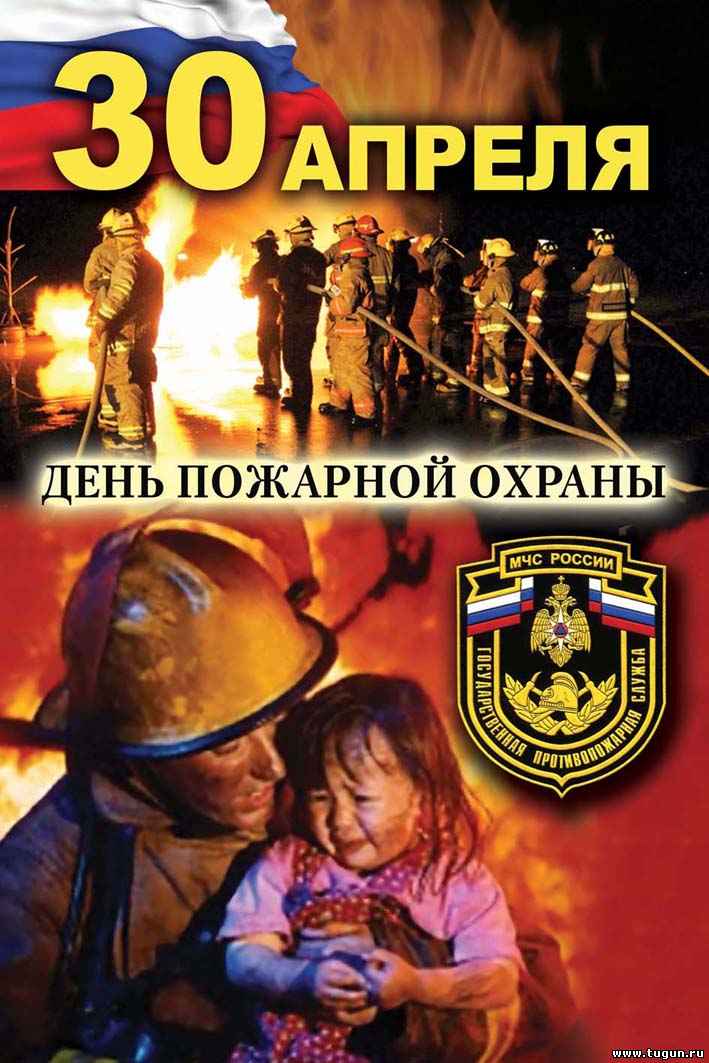 30 апреля в России отмечается День пожарной охраны. 
Учитывая исторические традиции нашей страны и заслуги пожарной охраны, 
ее вклад в обеспечение пожарной безопасности РФ, президент Борис Ельцин в апреле 1999 года издал указ, согласно которому день 
30-е апреля стал 
официально считаться профессиональным праздником огнеборцев - Днем работника пожарной охраны.
В России пожарная служба является одной из самых старых государственных служб. 

В 1504 году 
в Москве, во времена правления Ивана III, была сформирована пожарно сторожевая охрана.
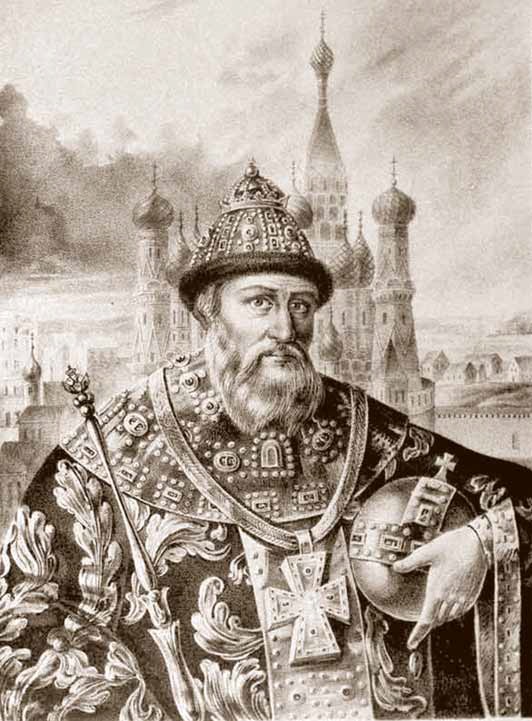 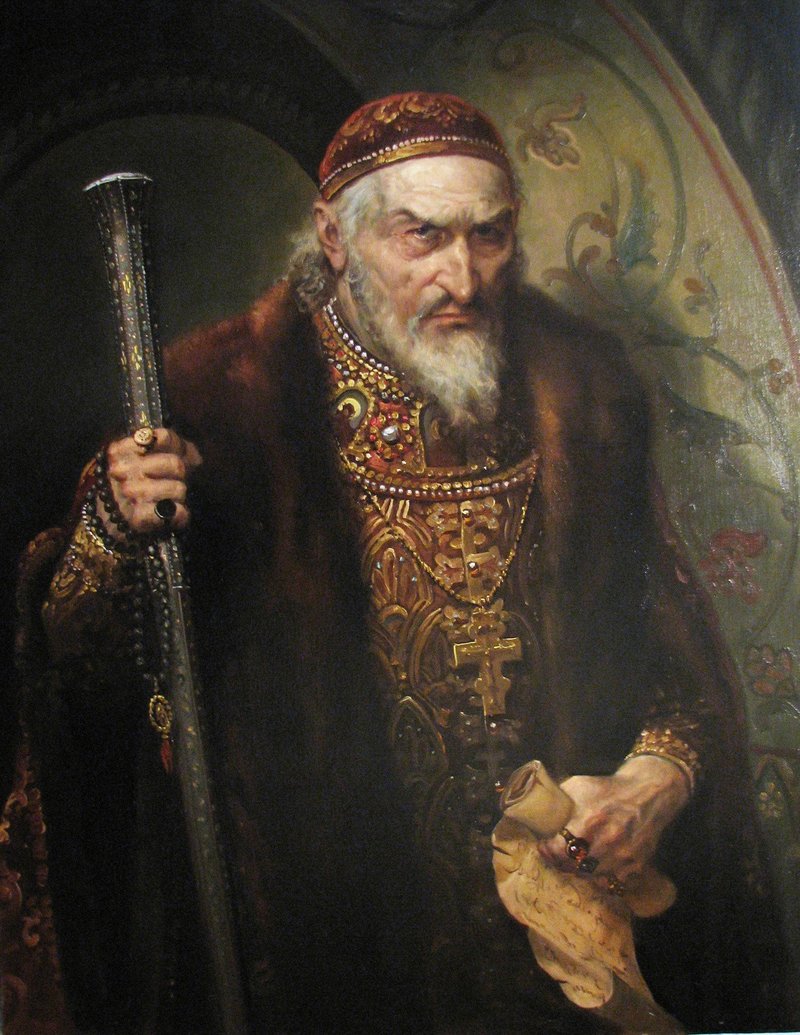 Иван Грозный
 в 1549 году издал Указ, касавшийся пожарной безопасности. 

Этот документ обязывал обывателей иметь 
в каждом жилище средства для тушения пожаров.
17 апреля 1649 года 
царь Алексей Михайлович Романов подписал Указ "О Градском благочинии", который заложил 
основы создания первой российской противопожарной службы.

 В указе был установлен строгий порядок при тушении пожаров в Москве, введено постоянное дежурство, а пожарным дозорам предоставлено право наказывать жителей столицы за нарушения правил обращения с огнем.
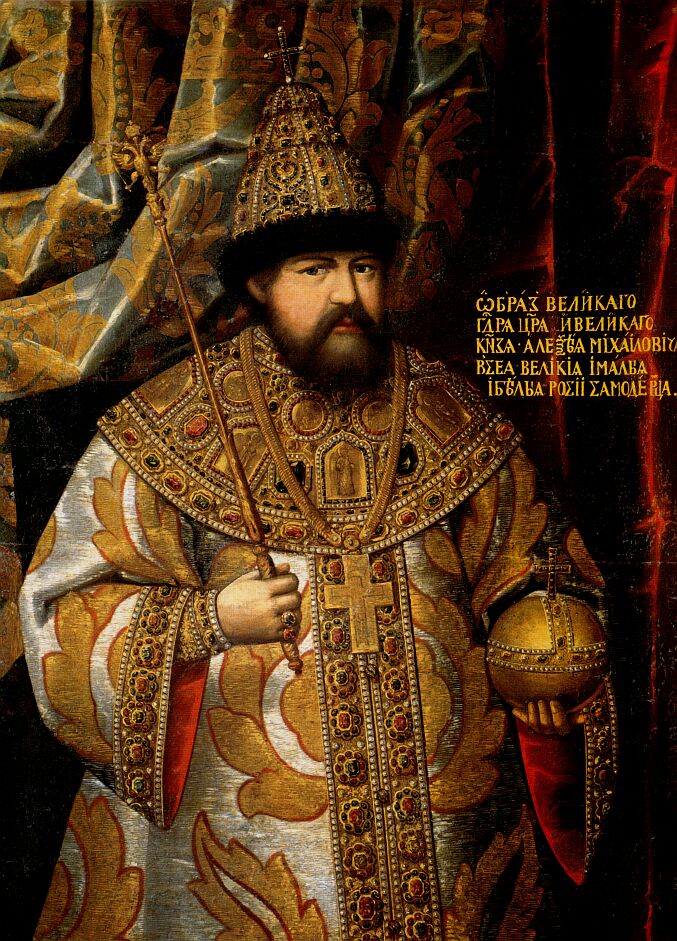 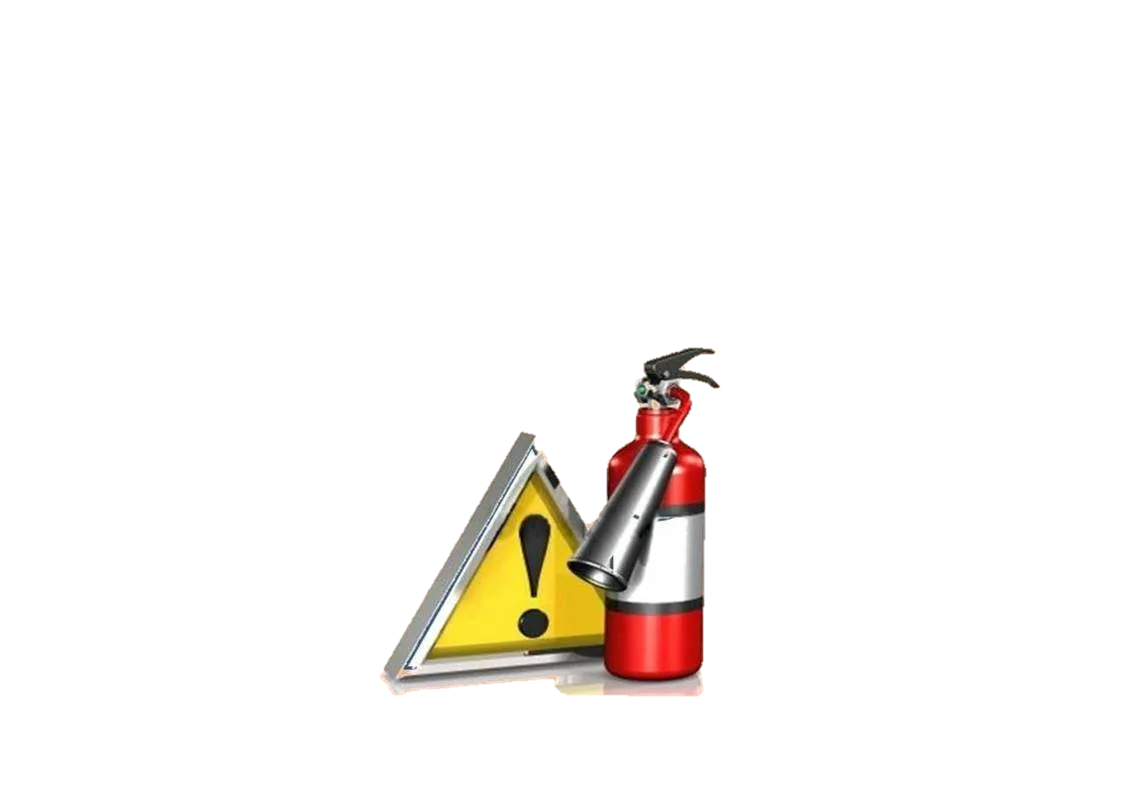 ПОЖАРНАЯ БЕЗОПАСНОСТЬ
Основные причины пожаров
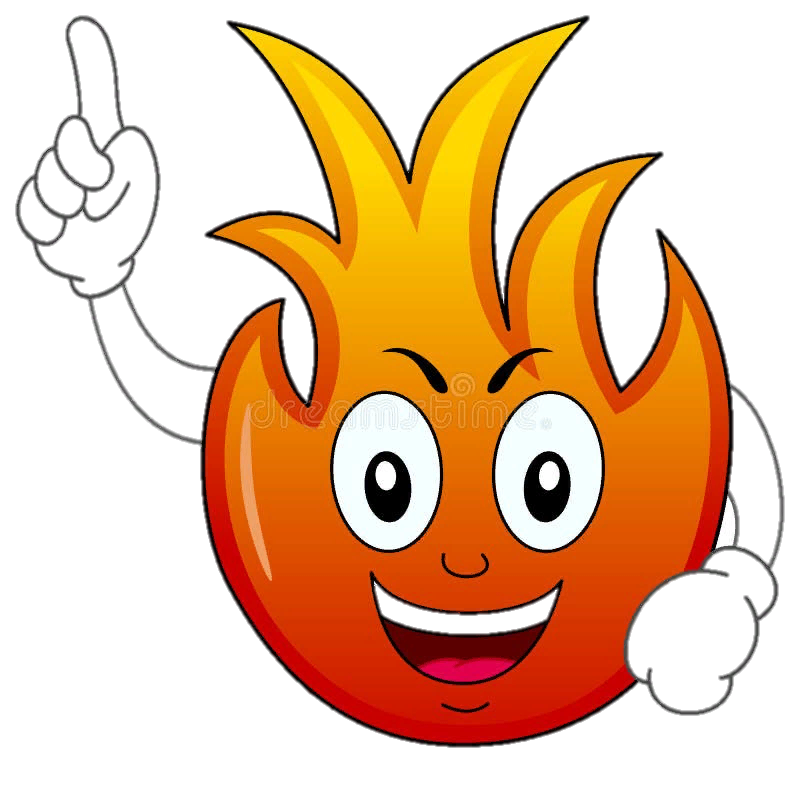 Нарушение правил эксплуатации 
электрических 
приборов.
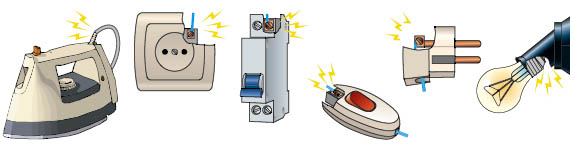 Использование электроприборов
 и розеток даже 
с незначительной
 поломкой.
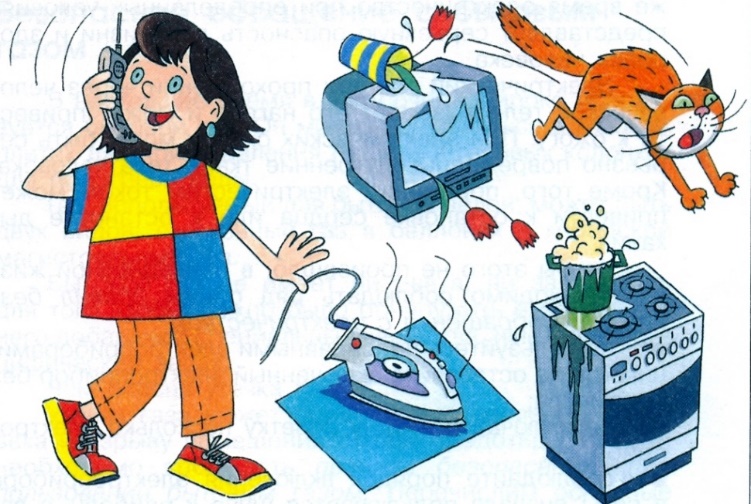 Основные причины пожаров
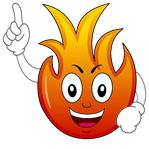 Неосторожное обращение с огнем 
(разведение костров, использование для их 
разжигания горючих веществ).
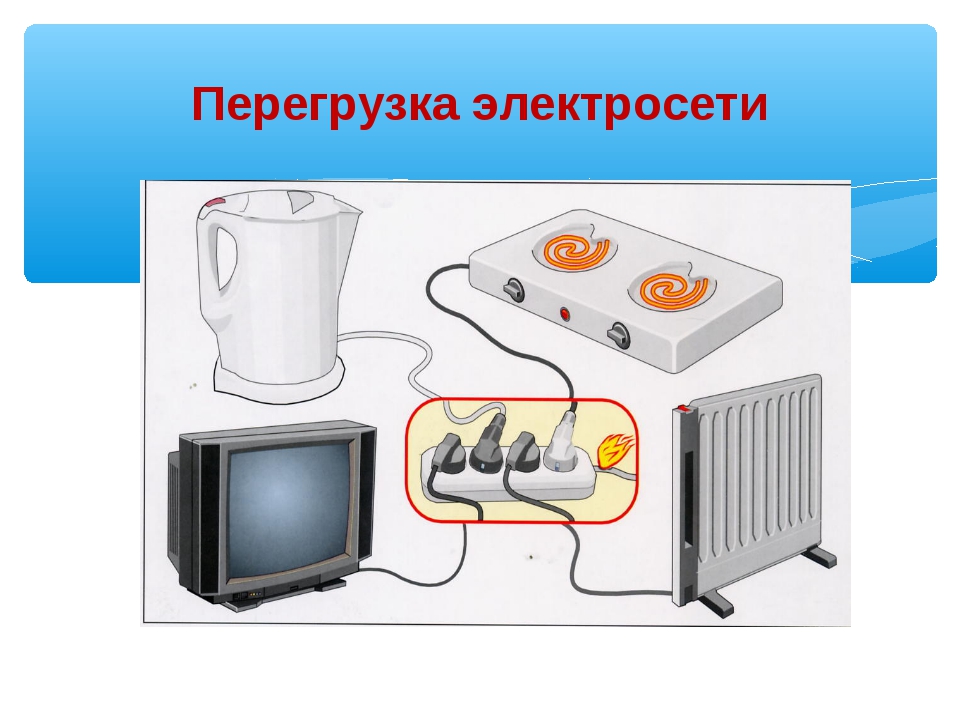 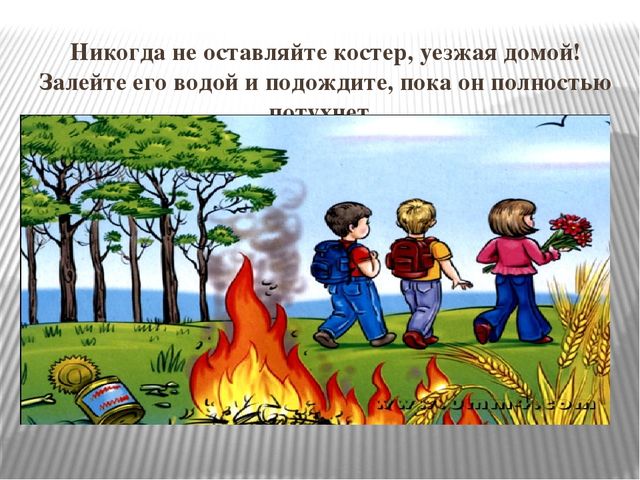 Использование нескольких мощных электроприборов одновременно.
Основные причины пожаров
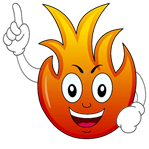 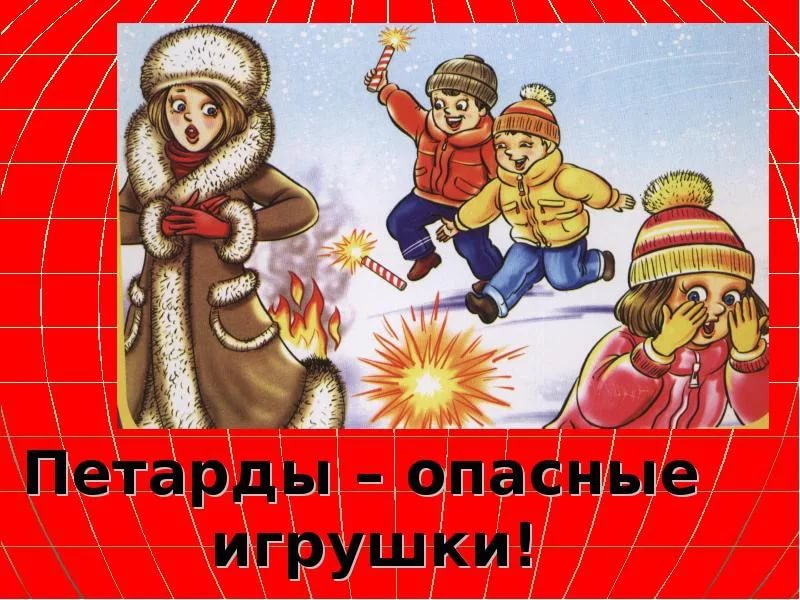 Забытые включенные 
электроприборы.
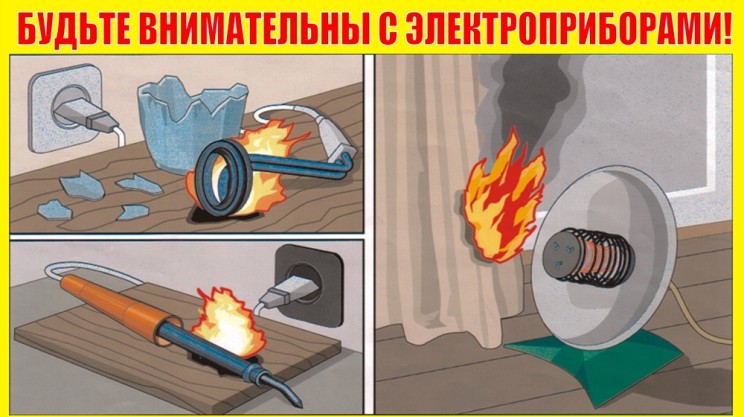 Неаккуратное обращение 
с огнеопасными игрушками (петарды, хлопушки и др.).
Основные причины пожаров
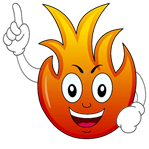 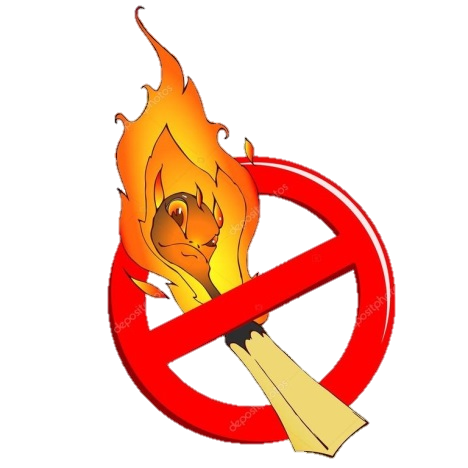 Использование аэрозолей и других баллонов под давлением вблизи огня (аэрозоль от комаров 
у костра).
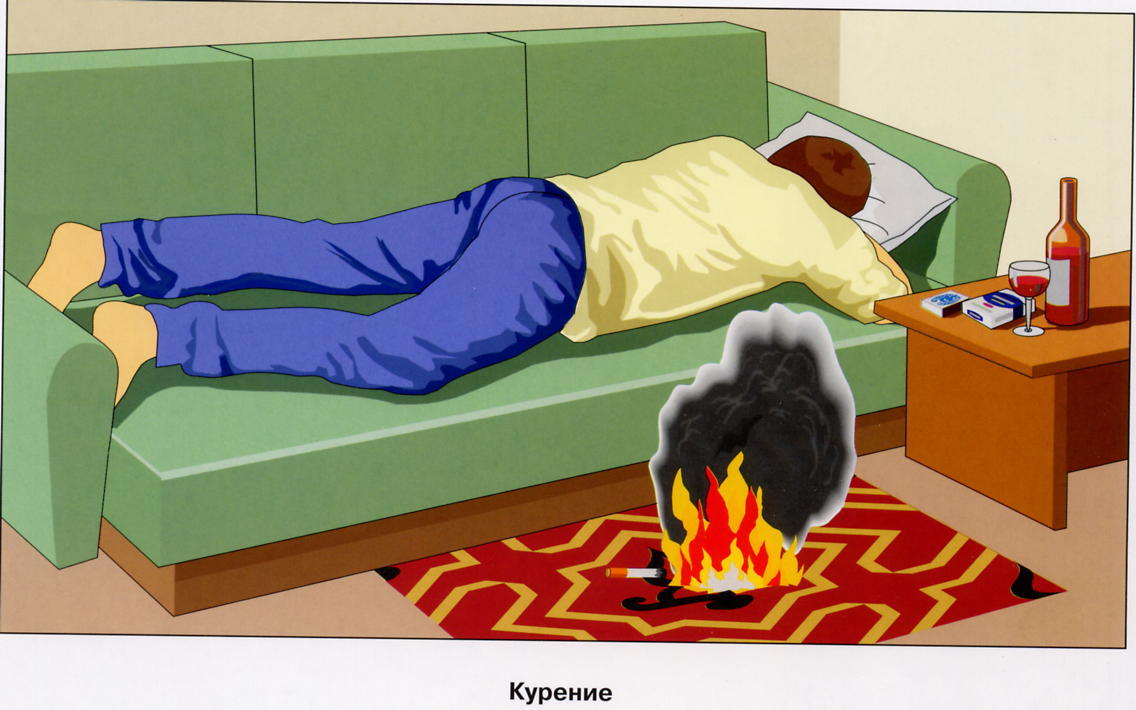 Не затушенный окурок
 или спичка.
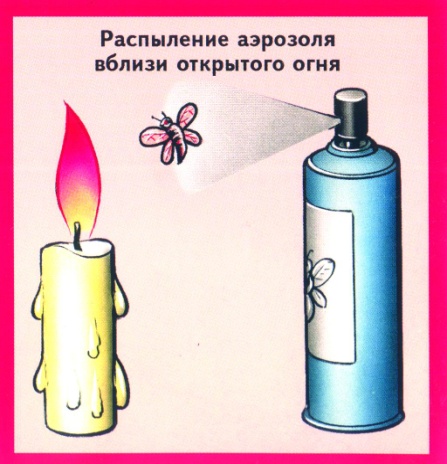 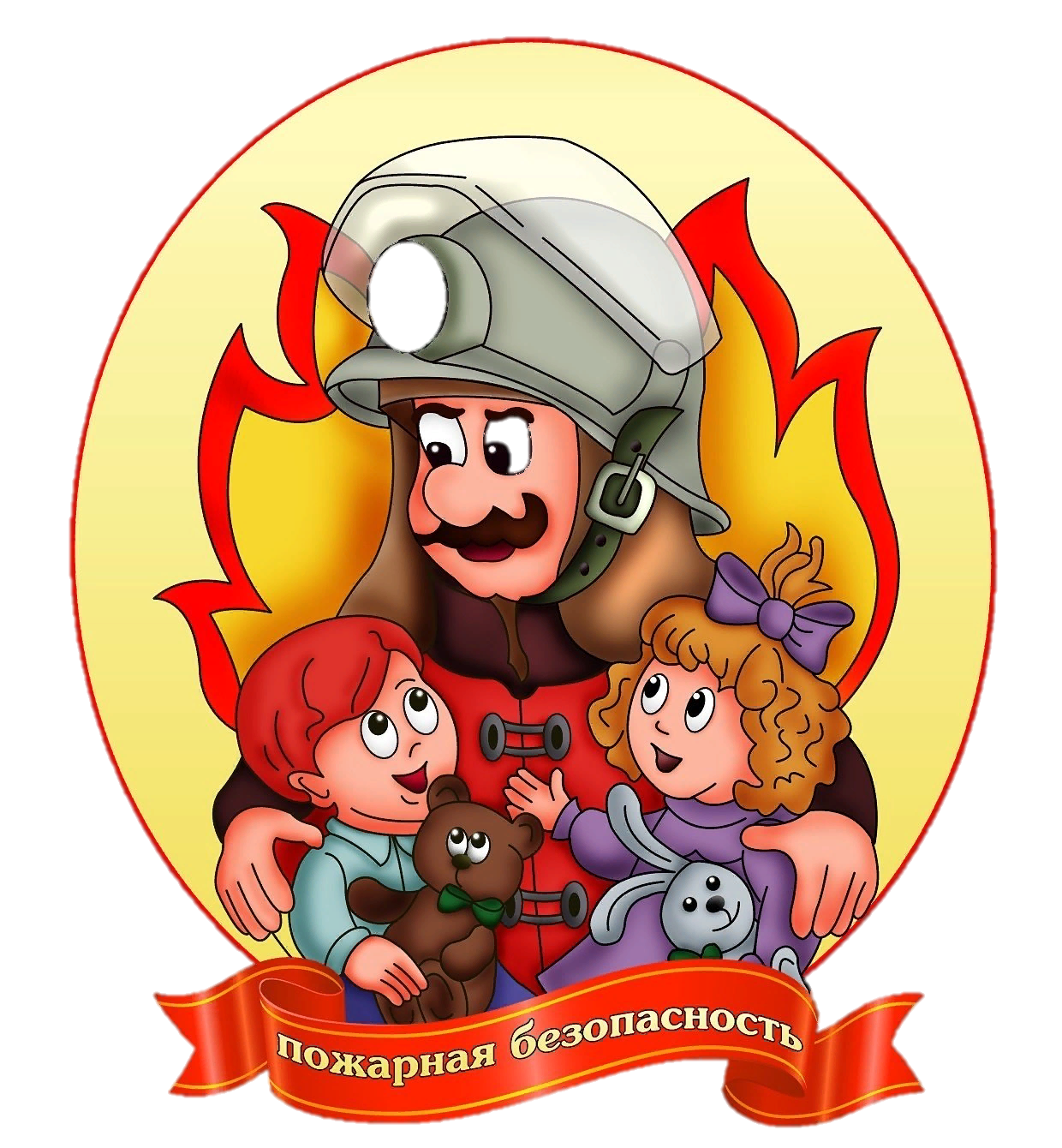 ПРАВИЛА ПОЖАРНОЙ БЕЗОПАСНОСТИ
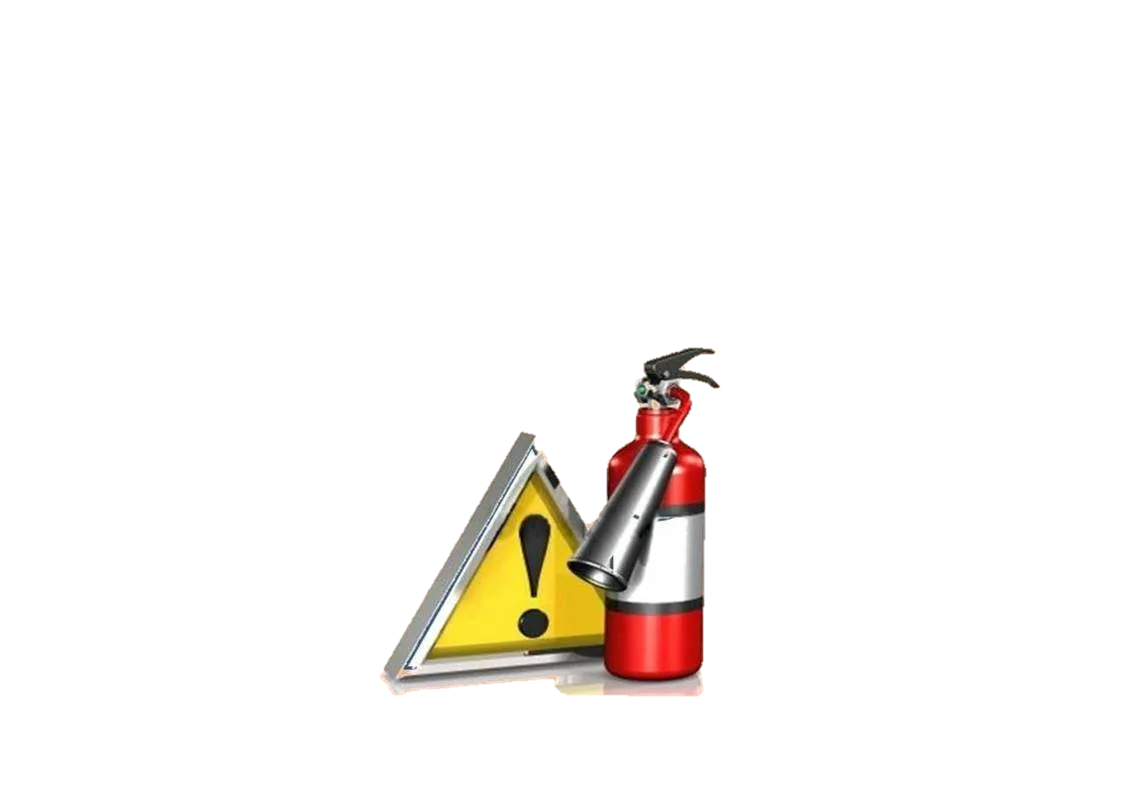 ПРАВИЛА ПОЖАРНОЙ 
БЕЗОПАСНОСТИ
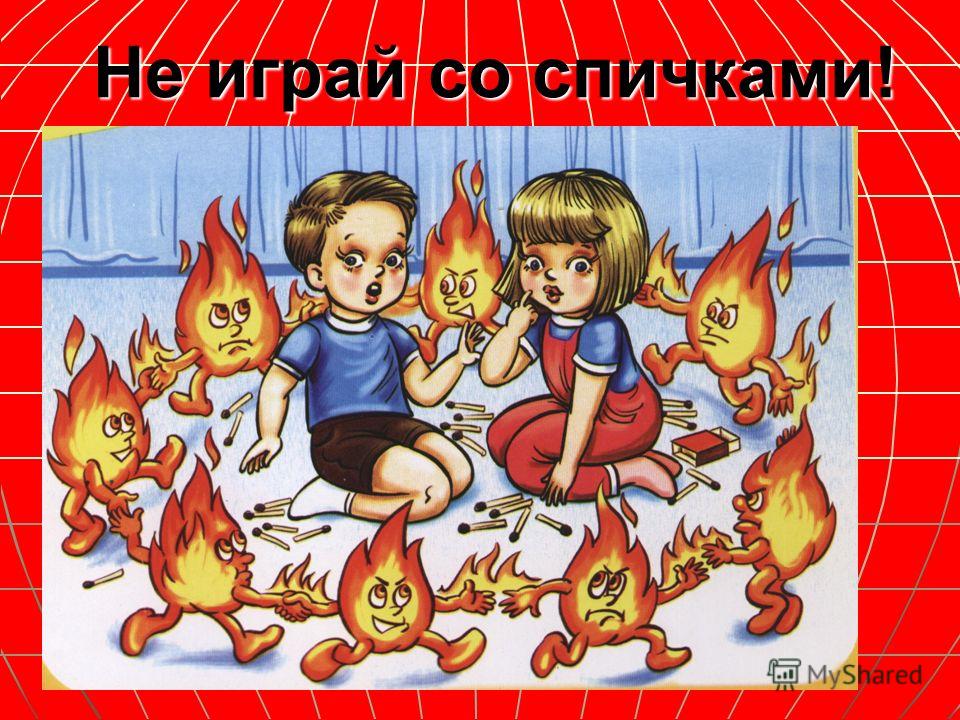 Следить за детьми, чтобы они 
не играли с огнем.
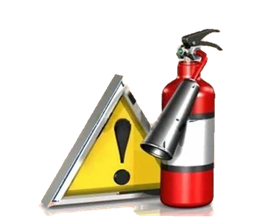 ПРАВИЛА ПОЖАРНОЙ 
БЕЗОПАСНОСТИ
Выходя из квартиры, выключи электроприборы.
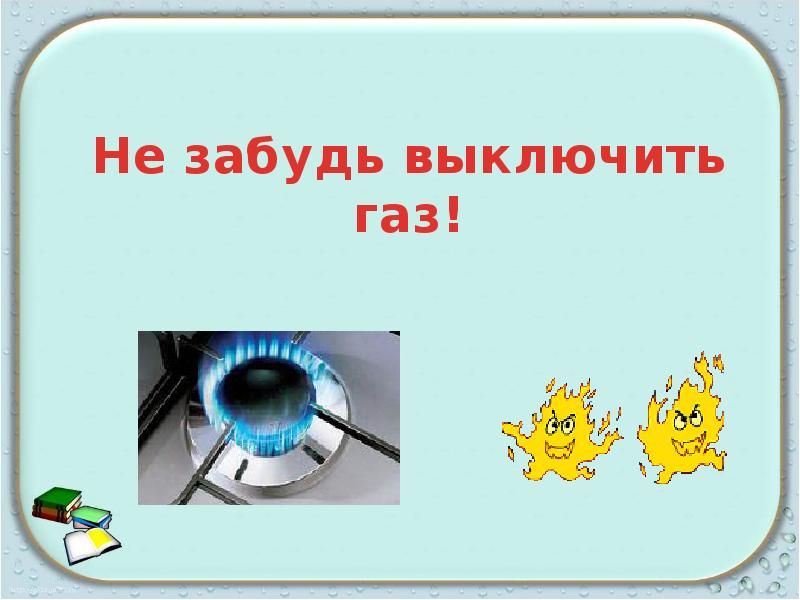 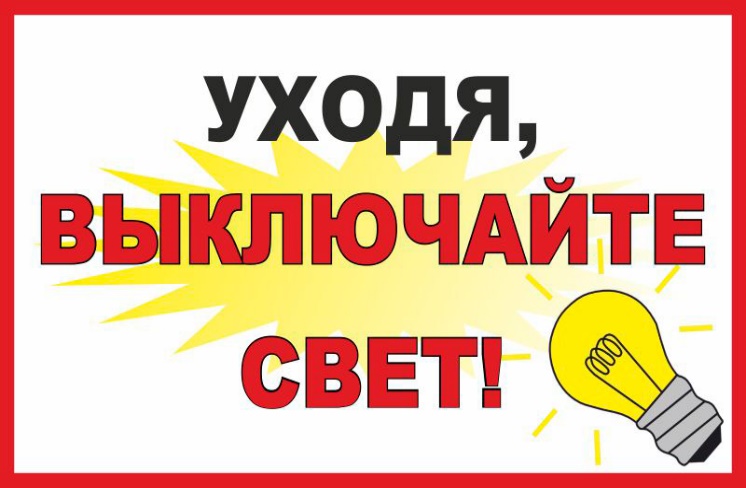 Проверь, закрыты ли конфорки газовой плиты.
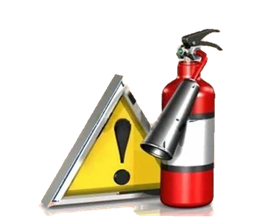 ПРАВИЛА ПОЖАРНОЙ 
БЕЗОПАСНОСТИ
Если в квартире пахнет газом,
 не включай свет и 
не зажигай спички, 
немедленно вызови газовую службу 
с мобильного телефона 
по номеру «104». 

Домашним телефоном пользоваться нельзя. 
Проветри комнату.
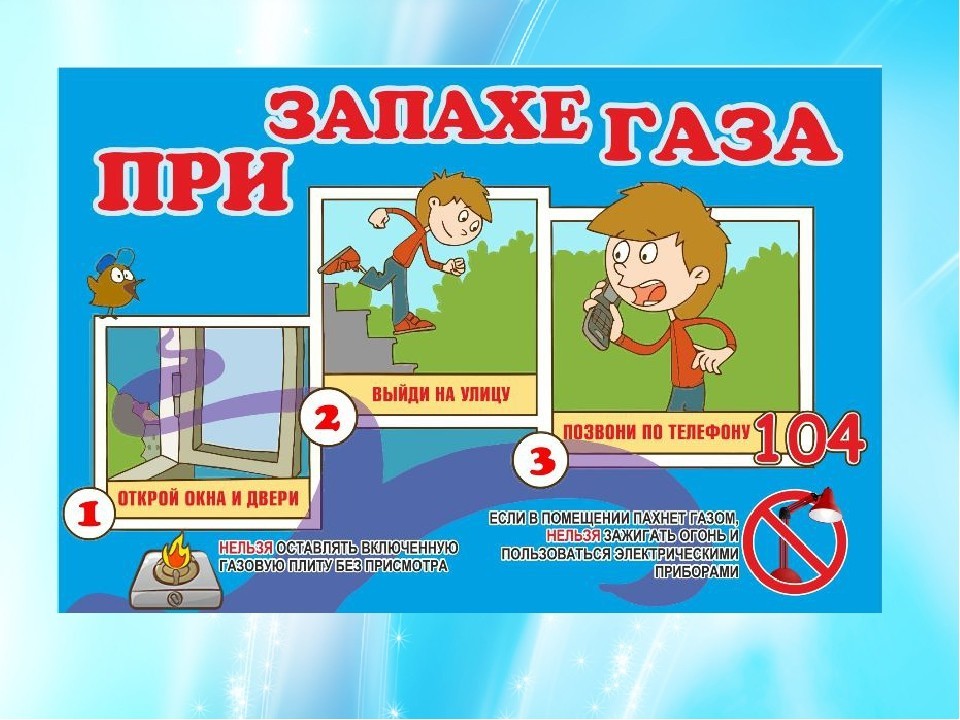 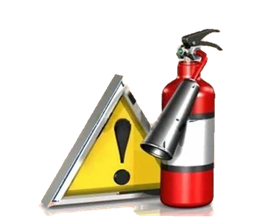 ПРАВИЛА ПОЖАРНОЙ 
БЕЗОПАСНОСТИ
Газовые трубы
 не турник, 
не виси на них.
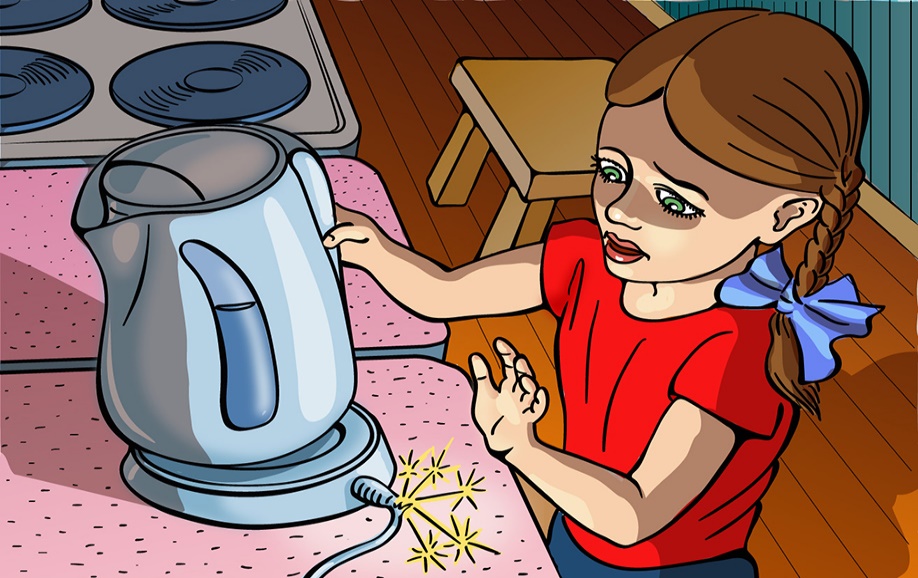 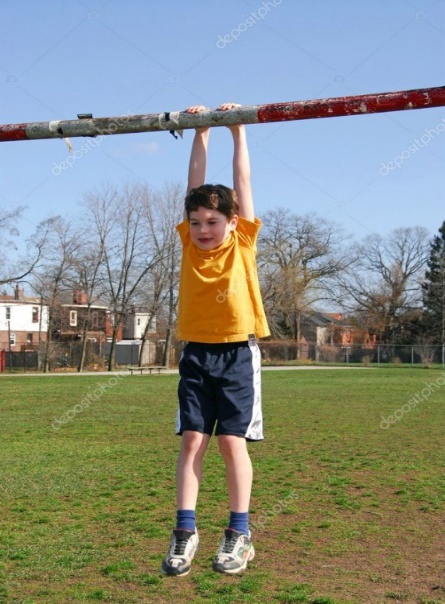 Не пользуйся электроприборами
 и розетками, 
которые искрят.
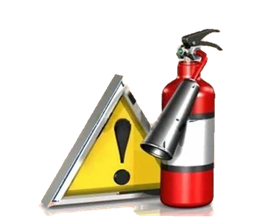 ПРАВИЛА ПОЖАРНОЙ 
БЕЗОПАСНОСТИ
Не суши вещи над плитой, они могут загореться.
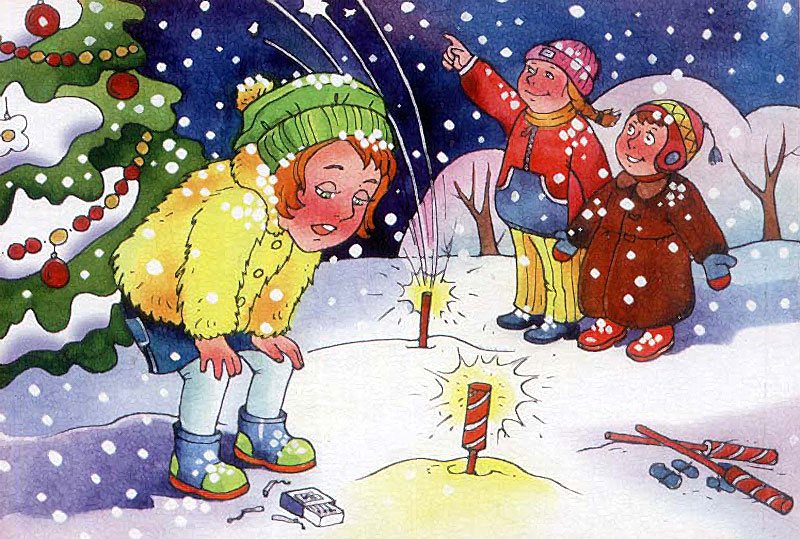 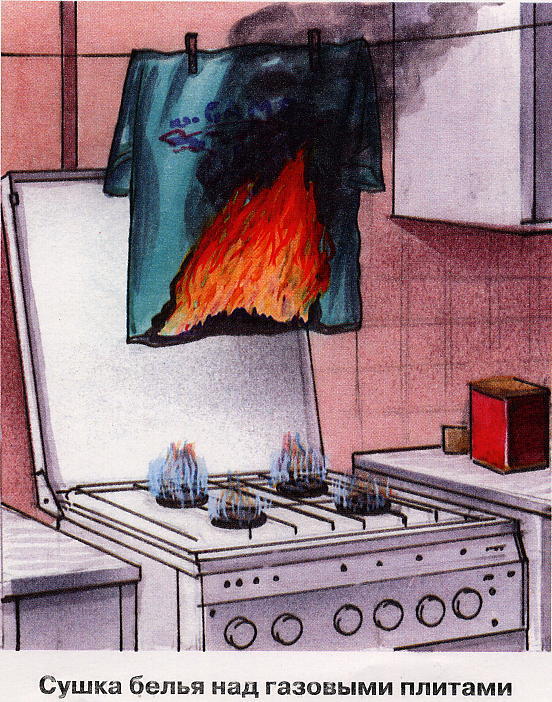 Не играй со спичками, зажигалками, фейерверками, свечами, бенгальскими огнями и аэрозольными баллончиками.
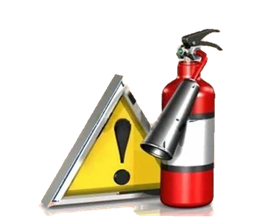 ПРАВИЛА ПОЖАРНОЙ 
БЕЗОПАСНОСТИ
Не дотрагивайся до электроприборов мокрыми  руками и не пользуйся  
ими в ванной комнате.
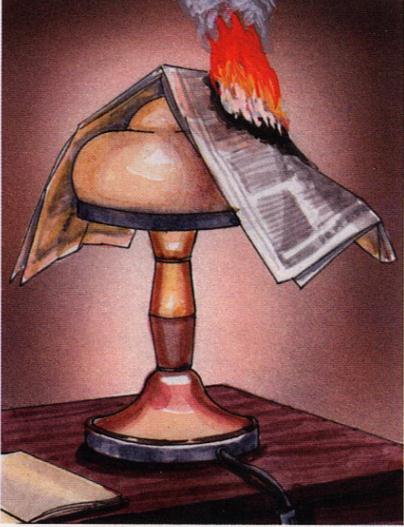 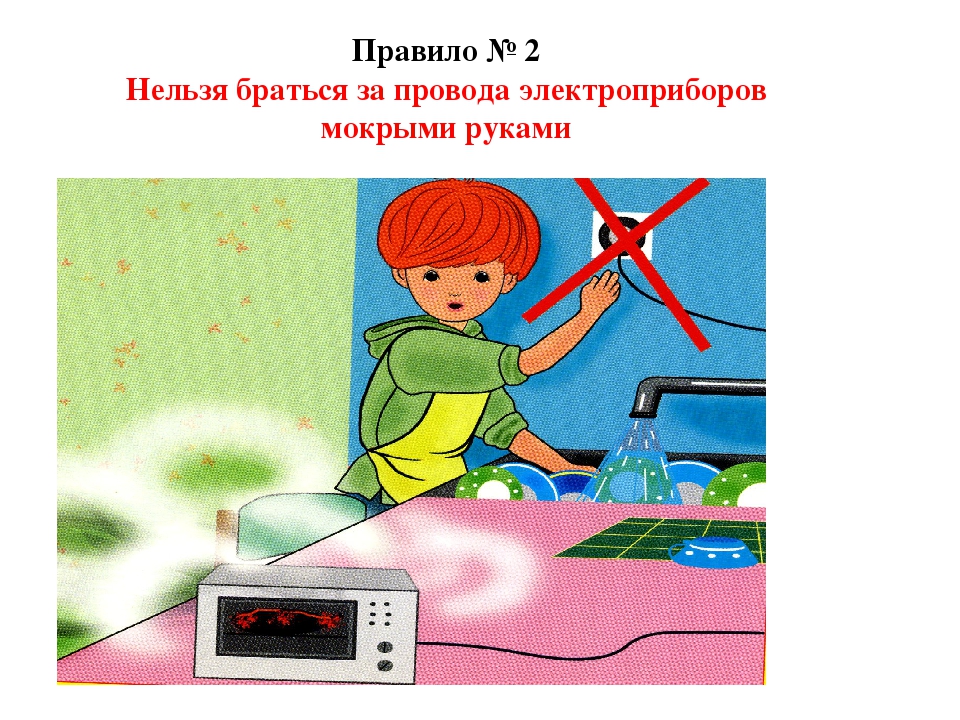 Не накрывай светильники
 бумагой и тканью.
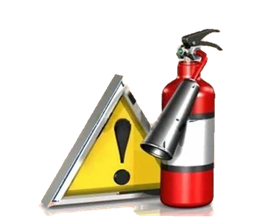 ПРАВИЛА ПОЖАРНОЙ 
БЕЗОПАСНОСТИ
Не разводи костёр 
без взрослых.
 В сухую и жаркую погоду достаточно искры,
 чтобы лес загорелся
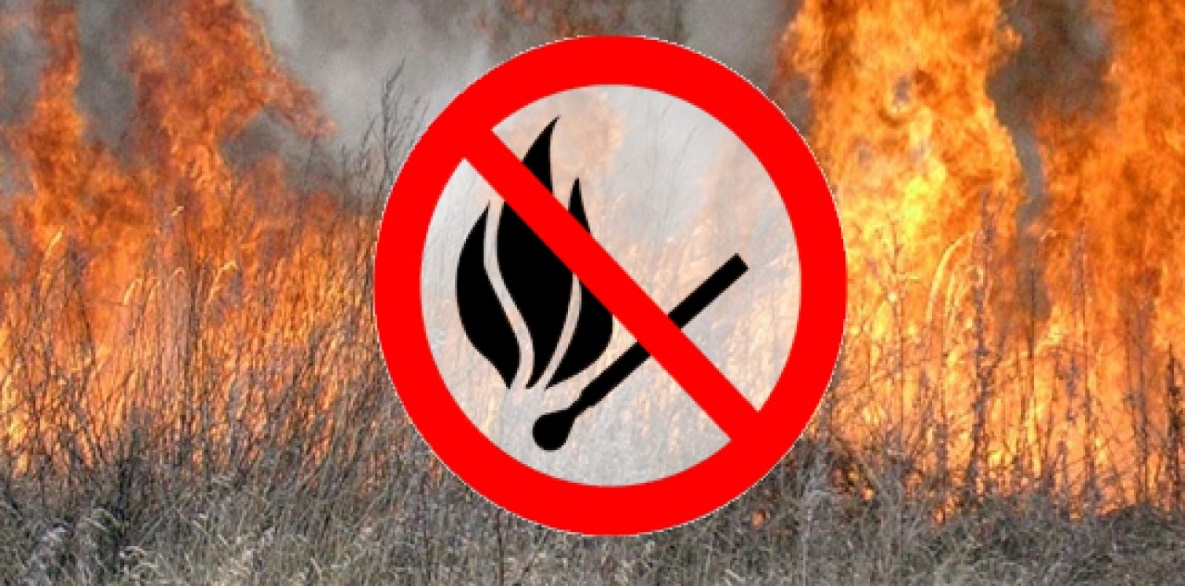 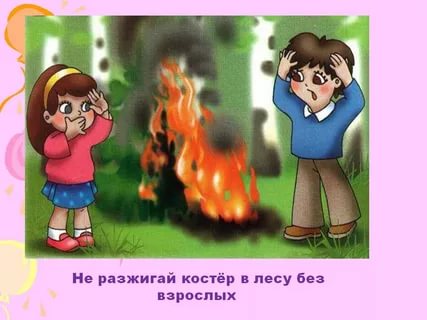 Не поджигай сухую траву.
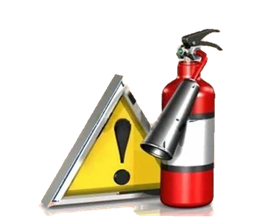 ПРАВИЛА ПОЖАРНОЙ 
БЕЗОПАСНОСТИ
Если начался лесной пожар, определи, куда ветер несёт огонь.
 Выходи из леса 
в ту сторону, откуда дует ветер. 
Расскажи о пожаре взрослым.
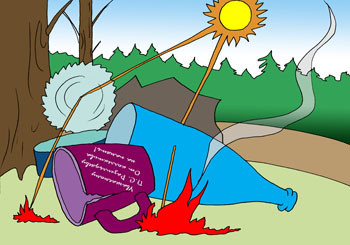 Не оставляй в траве бутылки или осколки стекла, так как они могут сработать как линзы
 и стать причиной пожара.
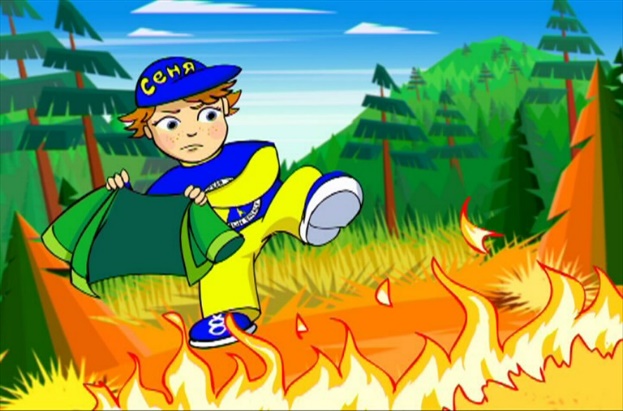 ПРАВИЛА ПОВЕДЕНИЯ ПРИ ПОЖАРЕ
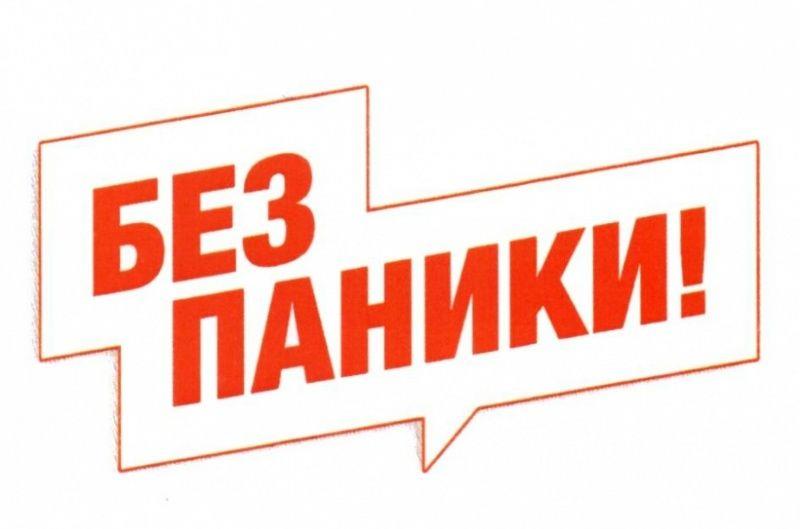 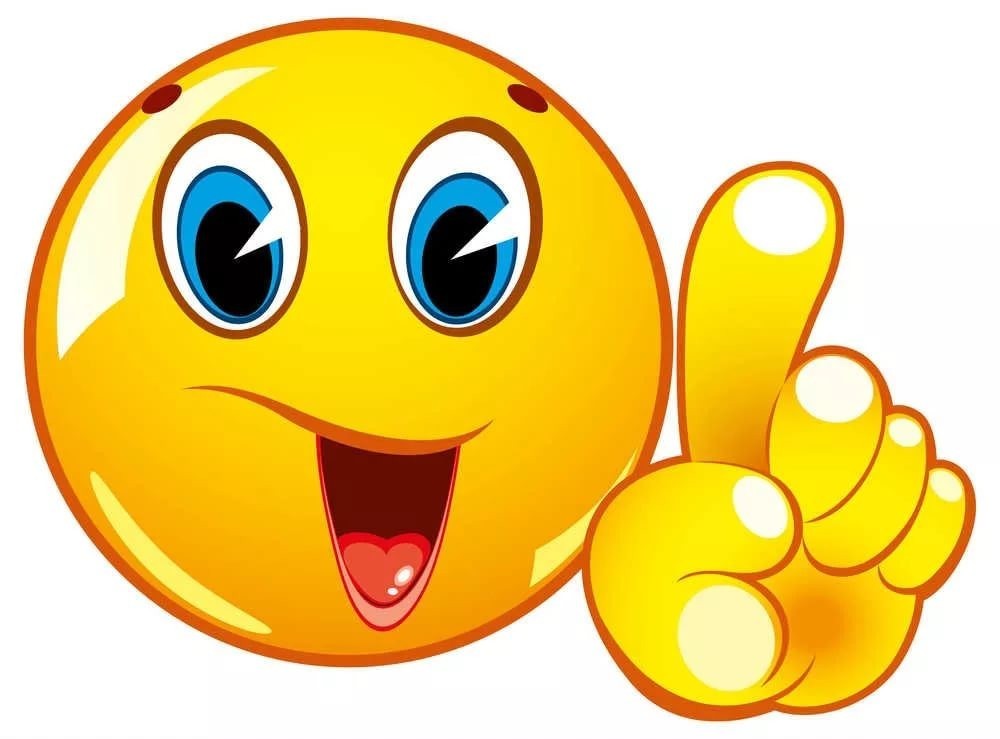 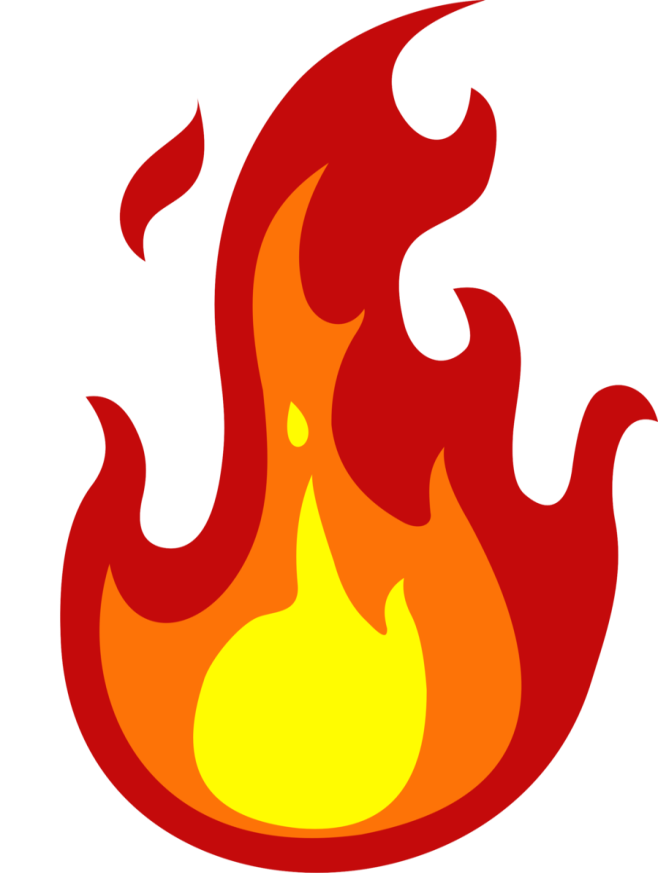 Если произошел пожар не паниковать, постараться быть собранным 
 и внимательным.
ПРАВИЛА ПОВЕДЕНИЯ ПРИ ПОЖАРЕ
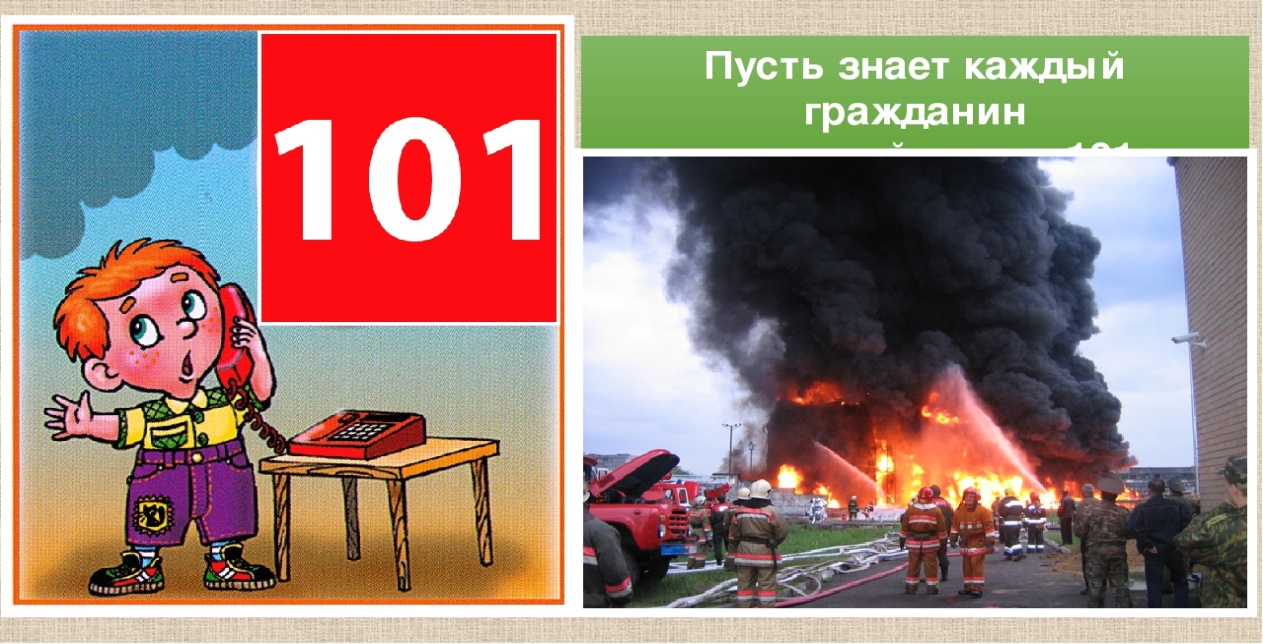 112
Сообщи о пожаре взрослым.
 Позвони в противопожарную службу 
по телефону 101 или 112. 
Сообщи свою фамилию, точный адрес, этаж, скажи, что и где горит.
ПРАВИЛА ПОВЕДЕНИЯ ПРИ ПОЖАРЕ
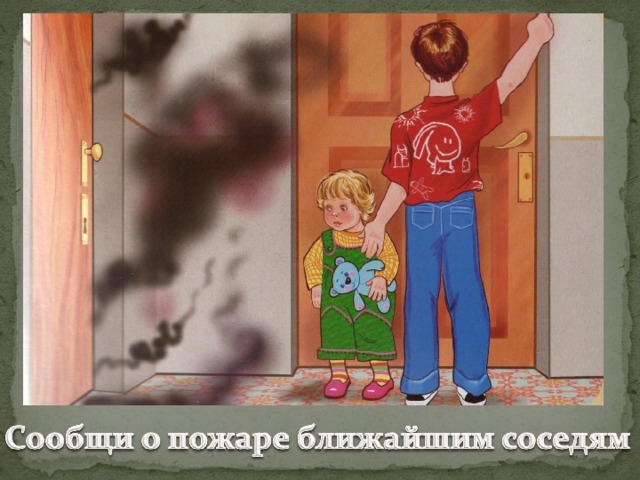 Если возможно необходимо сообщить о пожаре соседям.
ПРАВИЛА ПОВЕДЕНИЯ ПРИ ПОЖАРЕ
Небольшое возгорание можно затушить подручными средствами, огнетушителем, водой, мокрой тканью, плотным одеялом.
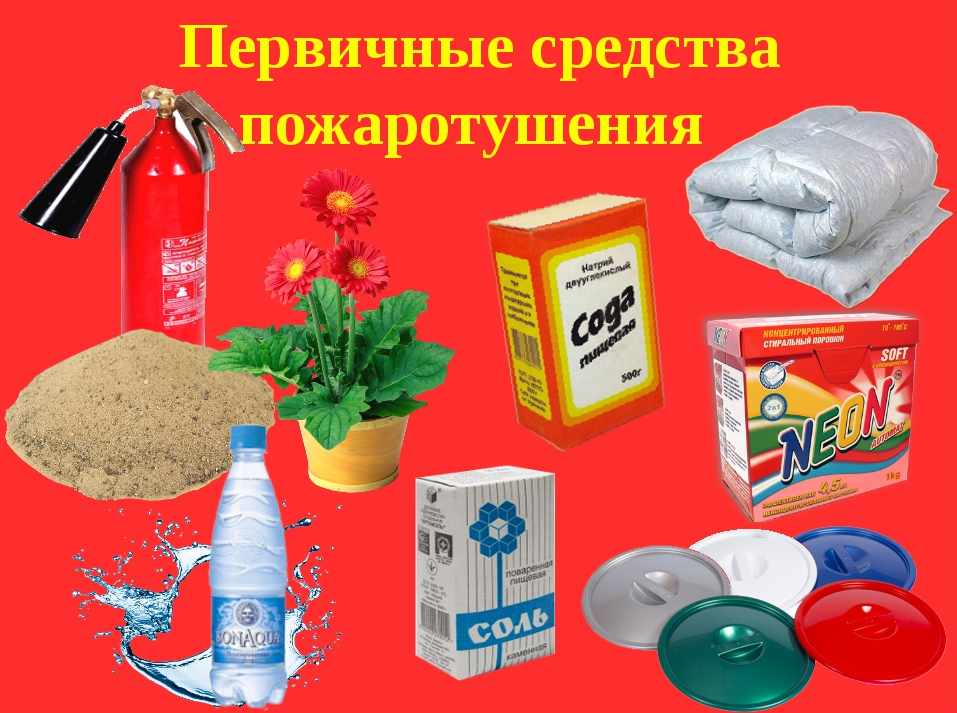 ПРАВИЛА ПОВЕДЕНИЯ ПРИ ПОЖАРЕ
Если произошло возгорание в бытовом электроприборе, нужно выдернуть вилку 
из розетки.

После этого возгорание накрыть плотной тканью или залить водой.
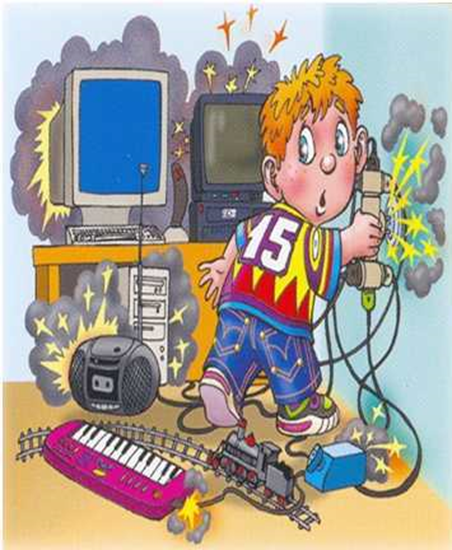 ПРАВИЛА ПОВЕДЕНИЯ ПРИ ПОЖАРЕ
Нельзя оставаться 
в горящем помещении и прятаться в шкафы или иные предметы мебели. 

Если пожар случился
 в квартире, нужно срочно ее покинуть, закрыв за собой дверь.
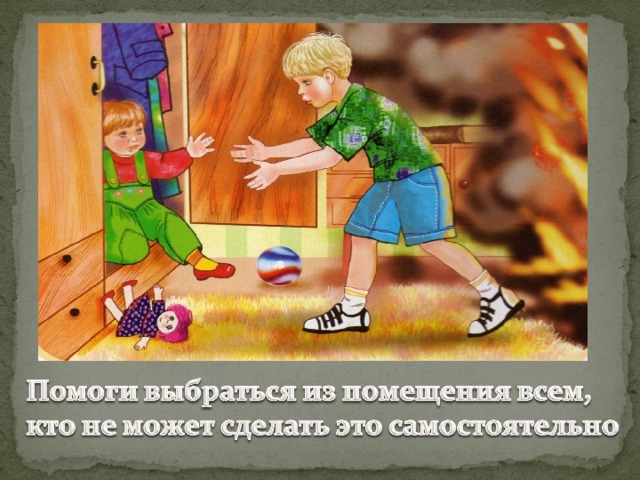 ПРАВИЛА ПОВЕДЕНИЯ ПРИ ПОЖАРЕ
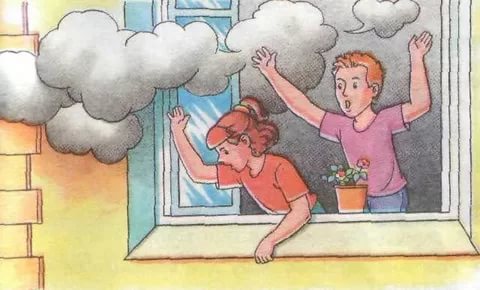 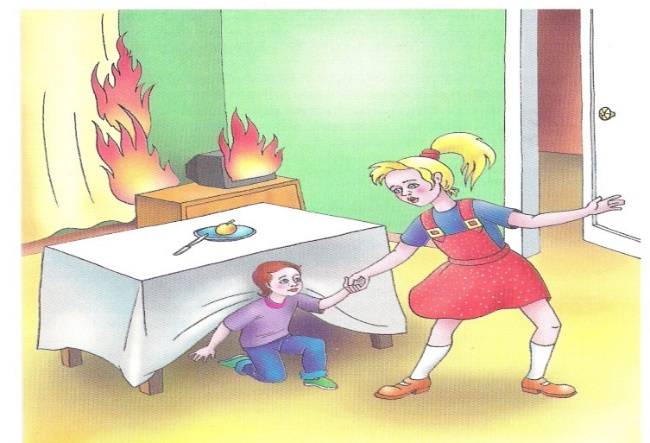 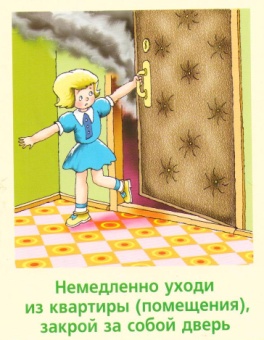 Если в помещении есть дети, их необходимо вывести.  Если путь к выходу лежит через горящую комнату, то необходимо закрыть в нее дверь и звать 
на помощь через окно.
ПРАВИЛА ПОВЕДЕНИЯ ПРИ ПОЖАРЕ
Дым не менее опасен, чем огонь. 
Если в помещении дым, нужно закрыть нос и рот влажным платком или шарфом, лечь на пол и ползком пробираться к выходу – внизу дыма меньше.
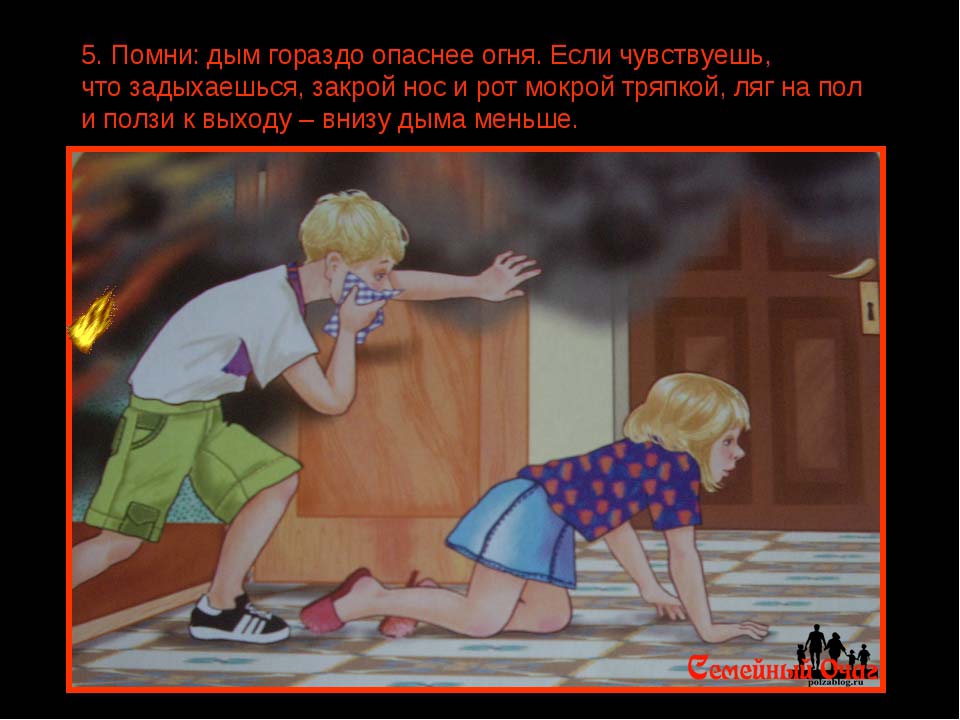 ПРАВИЛА ПОВЕДЕНИЯ ПРИ ПОЖАРЕ
Если пожаром охвачена одна из комнат, нужно плотно закрыть дверь горящей комнаты 
и постараться уплотнить дверь, смоченными
 в воде тряпками, там, где есть щели, чтобы 
не проходил дым.
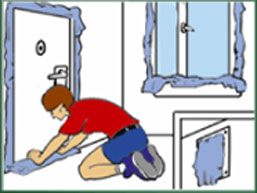 ПРАВИЛА ПОВЕДЕНИЯ ПРИ ПОЖАРЕ
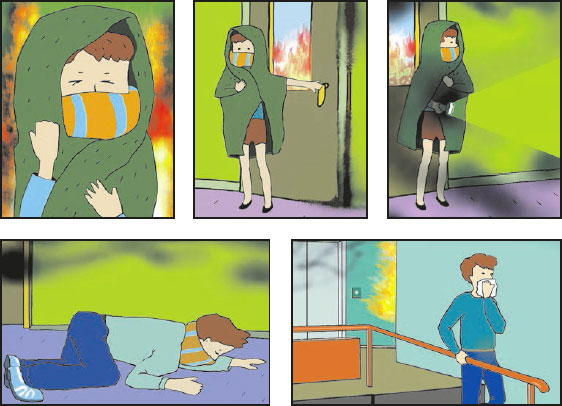 Если придется пробираться через помещение охваченное огнем, нужно облить себя водой, намочить одеяло или покрывало, накрыться им, набрать в легкие воздуха, постараться задержать дыхание и как можно быстрее преодолеть опасное место.
ПРАВИЛА ПОВЕДЕНИЯ ПРИ ПОЖАРЕ
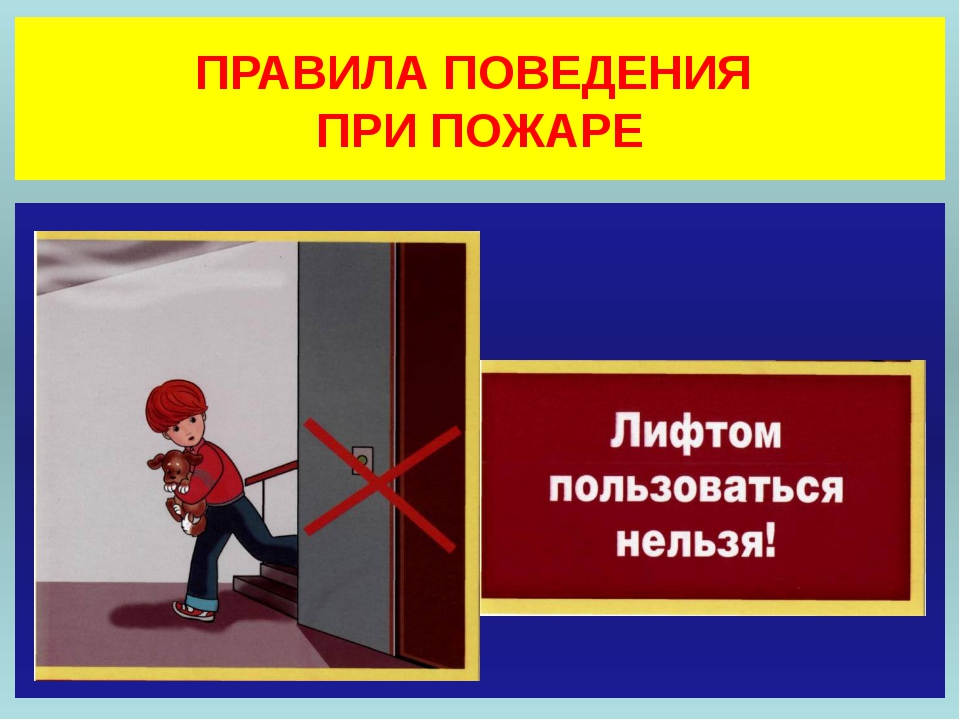 Во время пожара 
в подъезде лифт 
может отключиться, поэтому пользоваться 
им нельзя 
ни в коем 
случае.
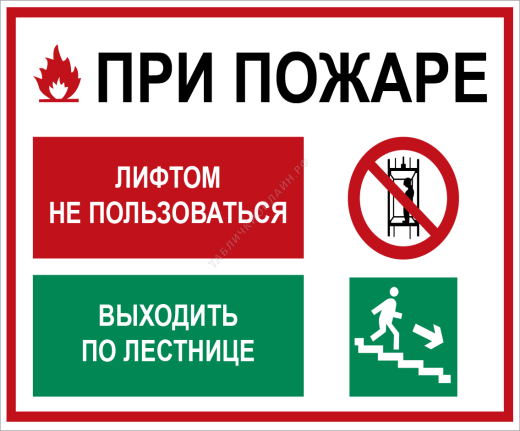 ПРАВИЛА ПОВЕДЕНИЯ ПРИ ПОЖАРЕ
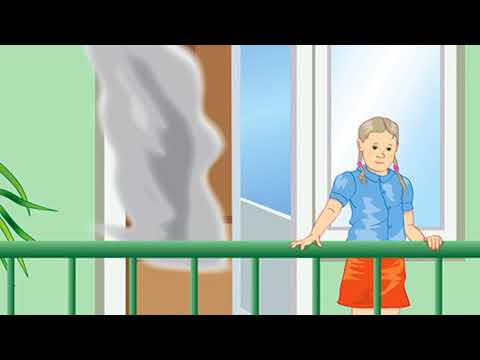 Если нет возможности выбраться
 из горящей квартиры, надо выйти на балкон, плотно закрыв за собой дверь.
ПРАВИЛА ПОВЕДЕНИЯ ПРИ ПОЖАРЕ
Если горит одежда,
 ни в коем случае не пытайтесь бежать, огонь будет разгораться еще сильнее.
Нужно как можно быстрее сбросить горящую одежду, постараться сбить пламя – падайте на землю
 и катайтесь.

Если находитесь в помещении, можно набросить на себя какую-нибудь плотную ткань (одеяло, покрывало, пальто), только оставляйте открытой голову, 
чтобы не задохнуться дымом.
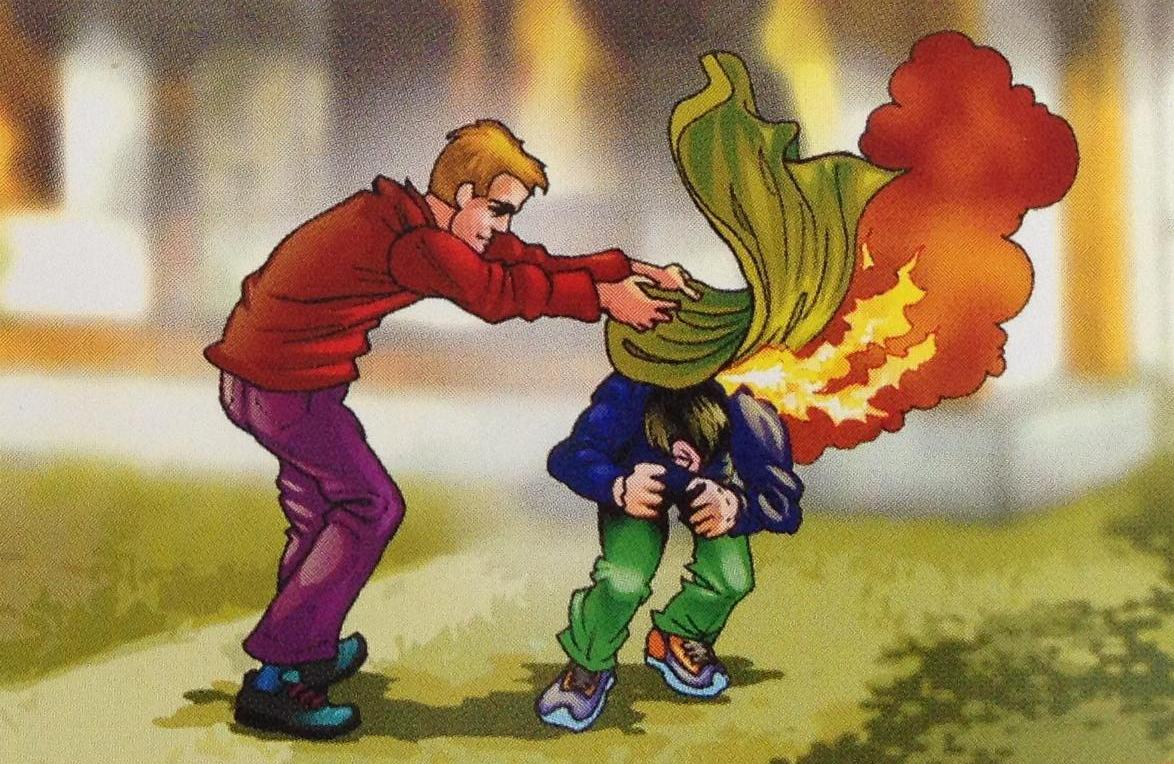 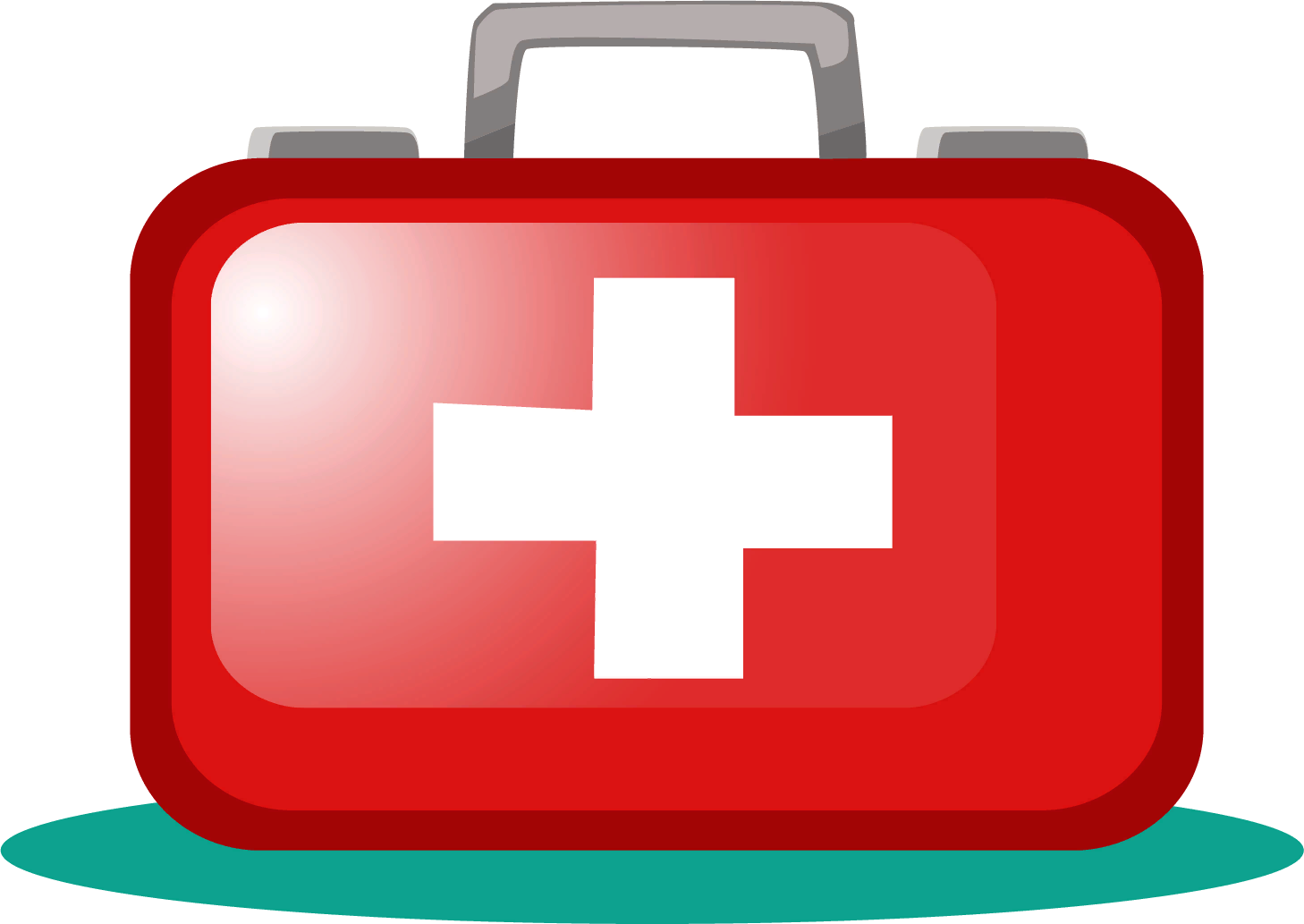 ПРАВИЛА ОКАЗАНИЯ 
ПЕРВОЙ ПОМОЩИ
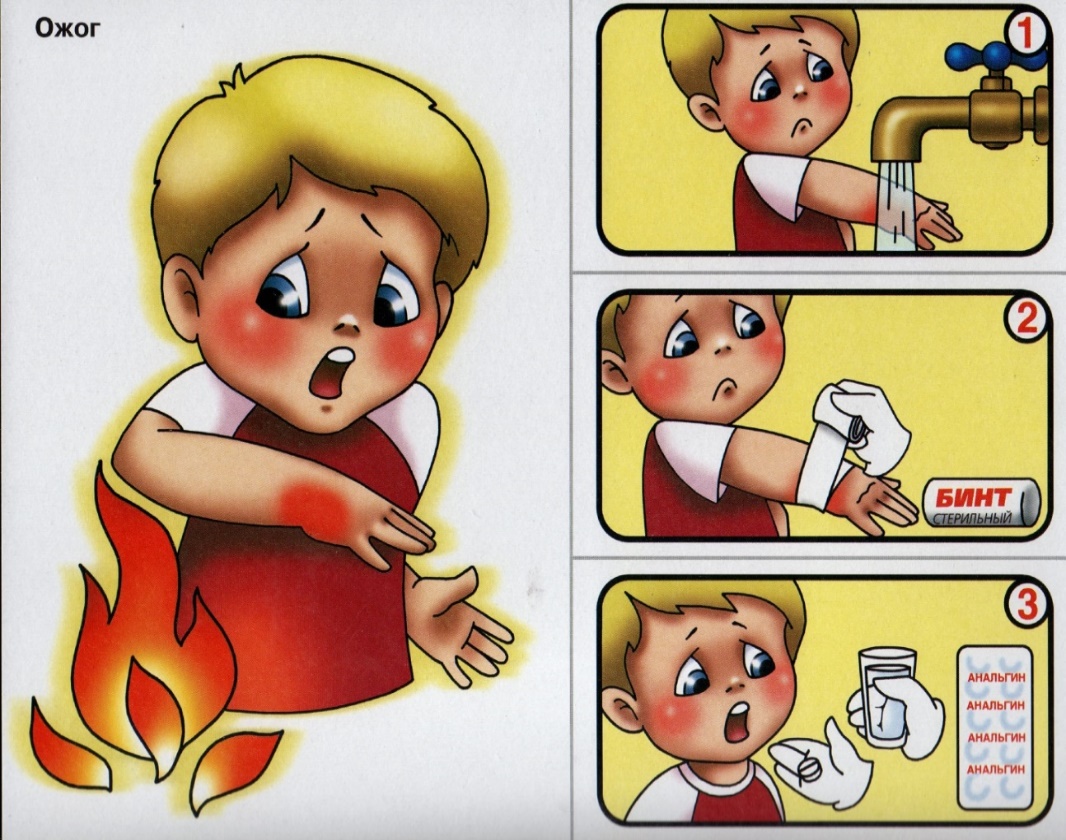 112
103
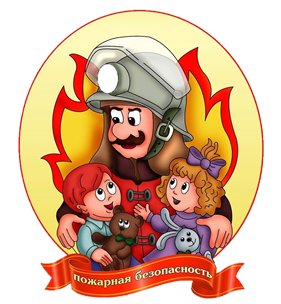 Благодарю 
   за внимание